#____
Name_____________
Date Due Thurs., April 13
Homework Assignment Sheet
for Mrs. Backen’s Class
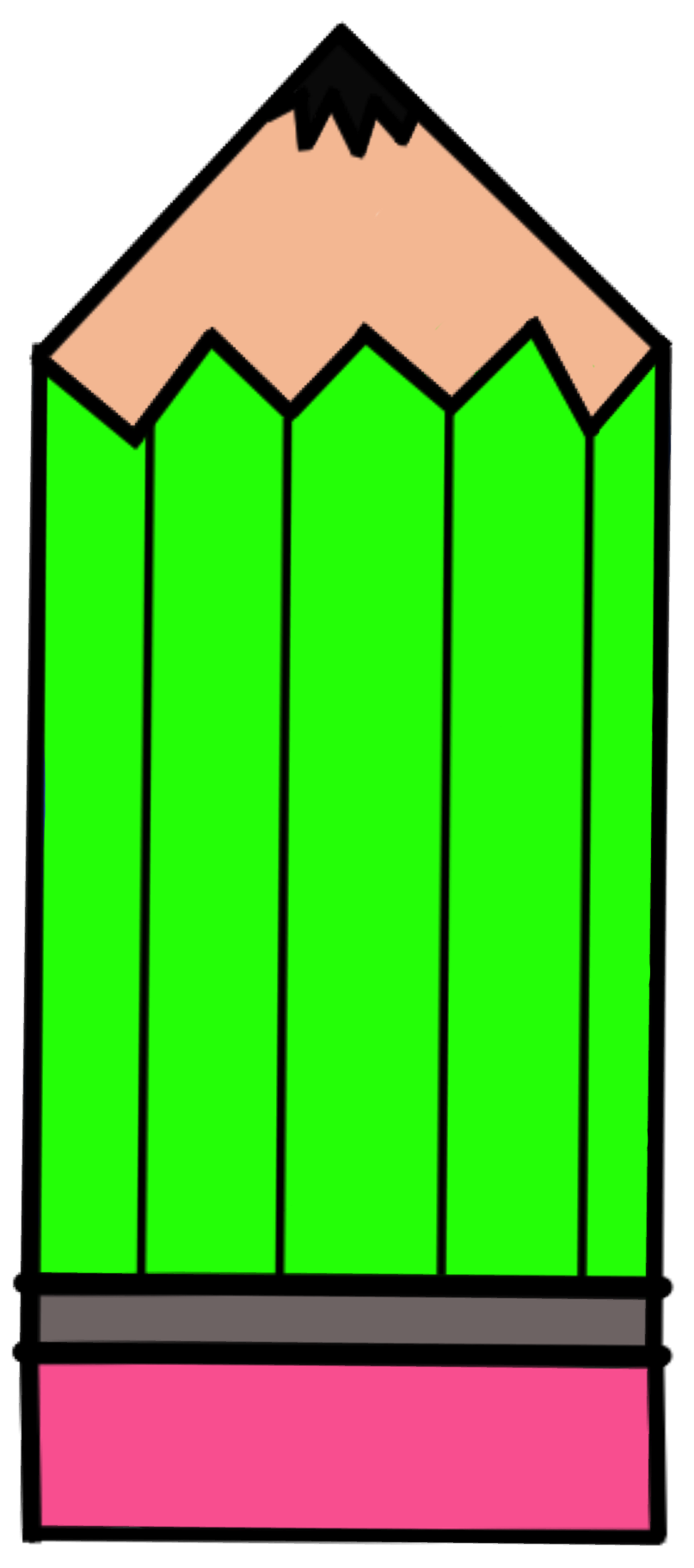 Week # 28
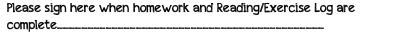 Parents:
Smarter Balanced Testing begins this week (Plan on 8:00 bedtime...8:30 at the latest please)
No Book Reports due in Nov. or Dec.  q
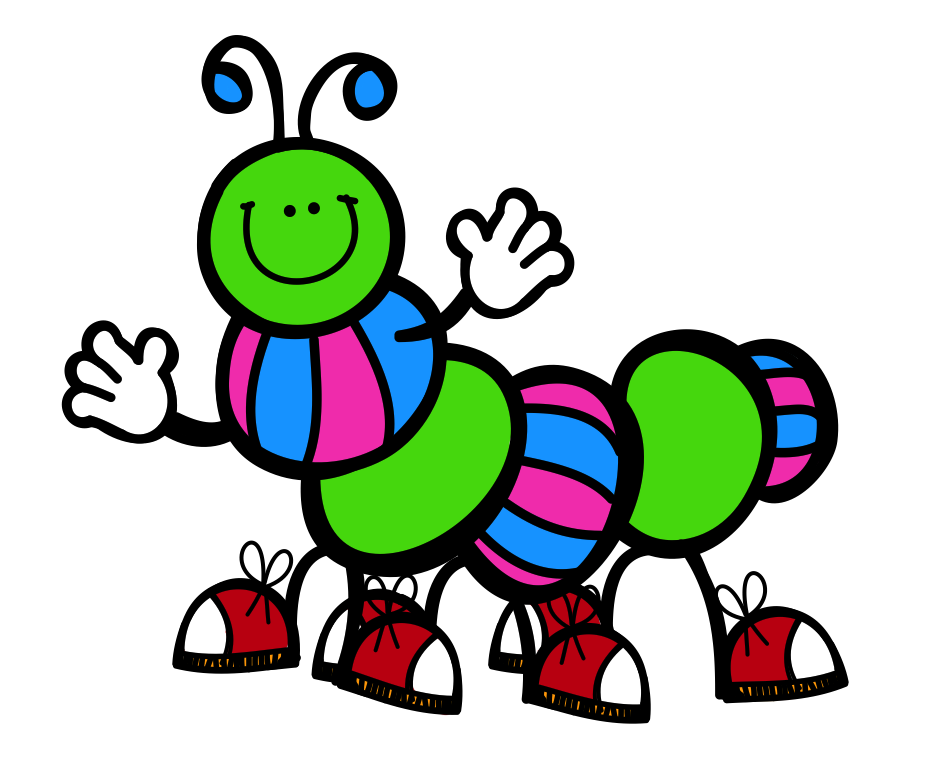 Testing Practice M1
No Book Reports due in November or December
Written report, oral presentation & prop
Testing Practice M2
Testing Practice p. 6-9
Sign “Discipline Plan” & “Home-School Compact”
Testing Practice p. 10-12
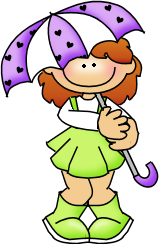 ** Smarter Balanced TESTING Begins April 10 - May ...Go to bed by 8:00 each school night please!!!
    Testing days will be Monday-Thursdays
* Leadership Meeting, Thursday, April 13 (1:45)
* Easter, Sunday, April 16
* Book Reports Due, Tuesday, April 25
* PBIS/STOM Assembly, Tuesday April 25 (2:25)
Book Reports due Tues., April 25
Questions?  Text/Call Mrs. Backen (541 580-1036). Go to mrsbackensclass.weebly.com if missing pages.
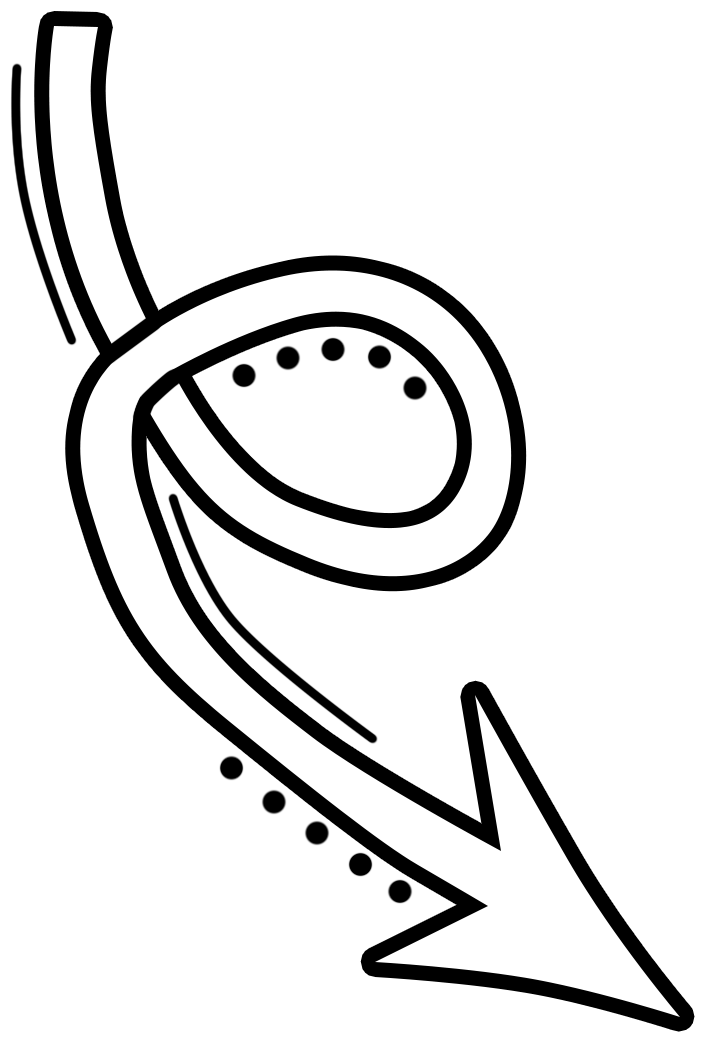 Over
Reading Log
Reading at home daily is important for building fluency and comprehension.  The goal is to read 20 minutes or more daily.
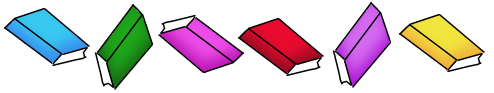 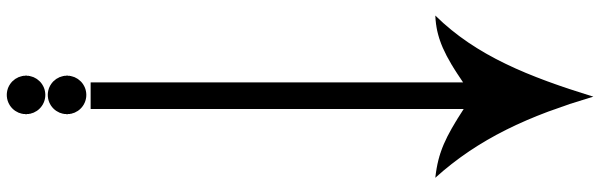 Exercise Log
Exercising is important for a healthy body and mind.  Please record any walking, buking, or sports activity that you participate in this week.  Try to get your body moving and have fun!
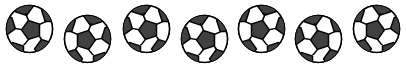 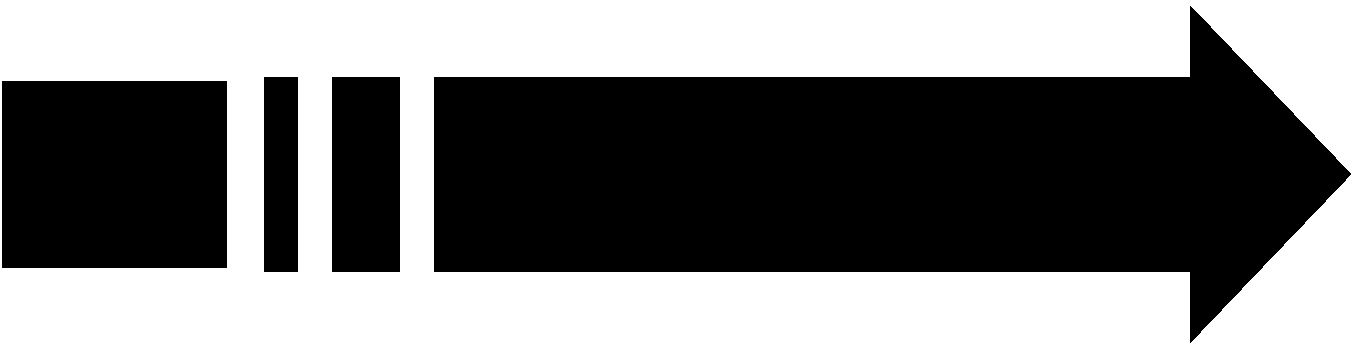 Questions?  Text/Call Mrs. Backen (541 580-1036). Go to mrsbackensclass.weebly.com if missing pages.